Les armes de la Grande guerre
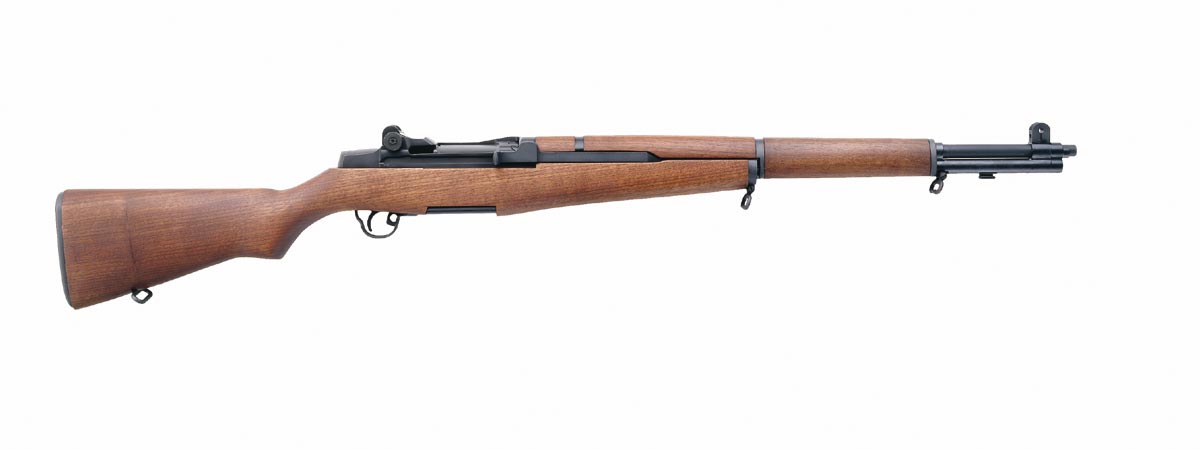 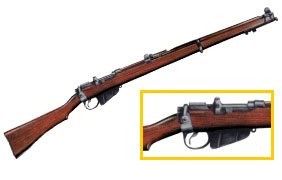 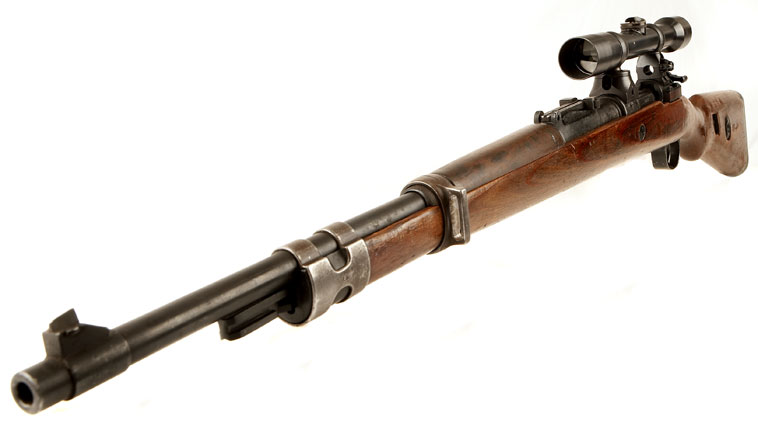 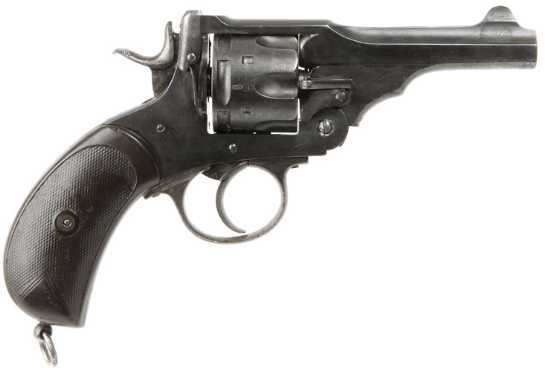 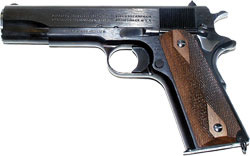 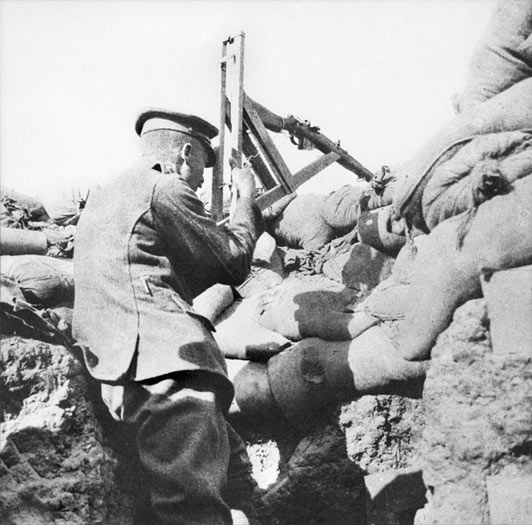 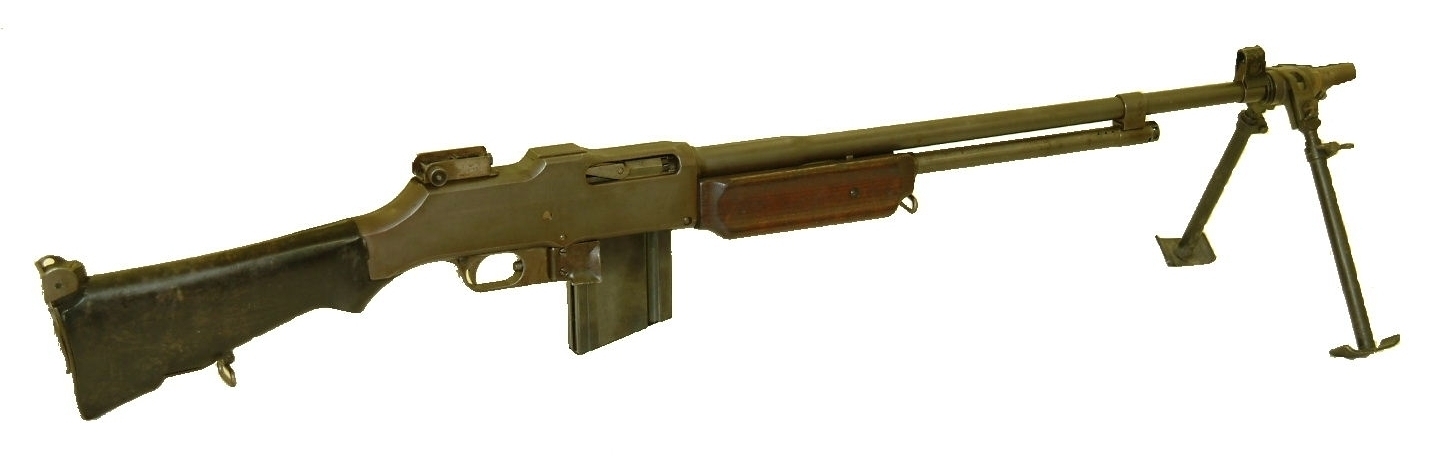 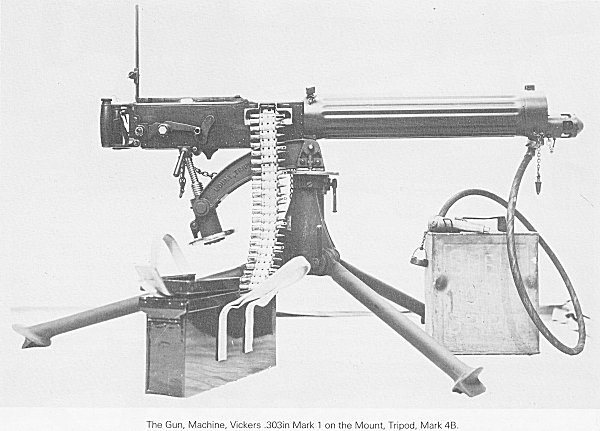 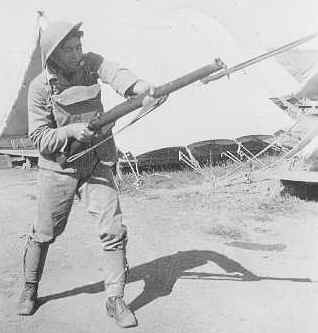 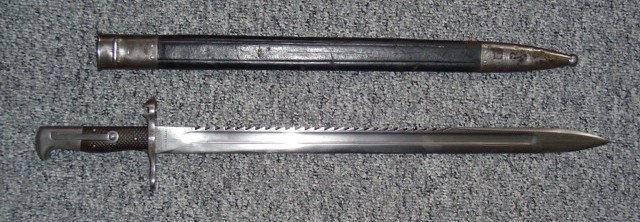 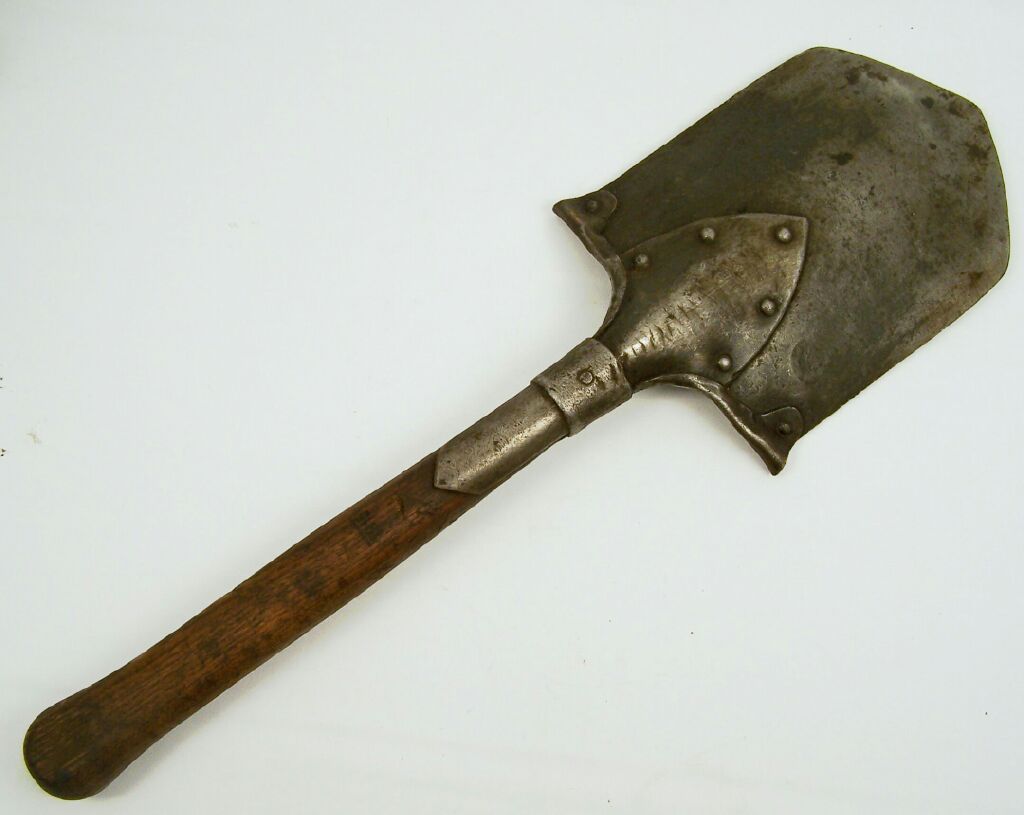 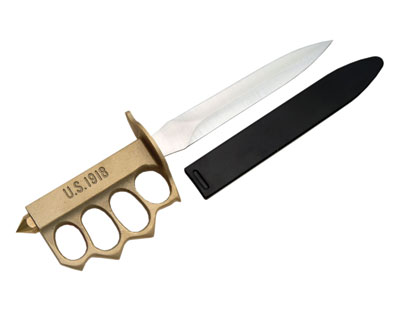 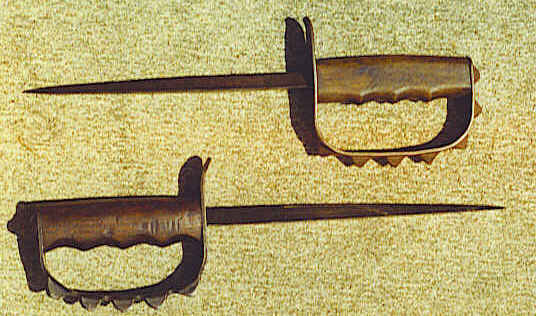 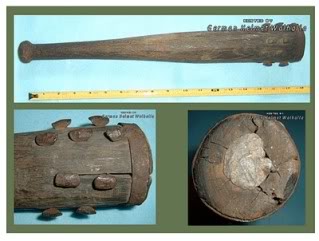 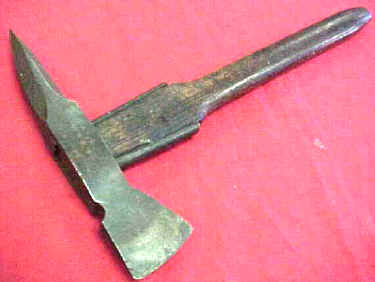 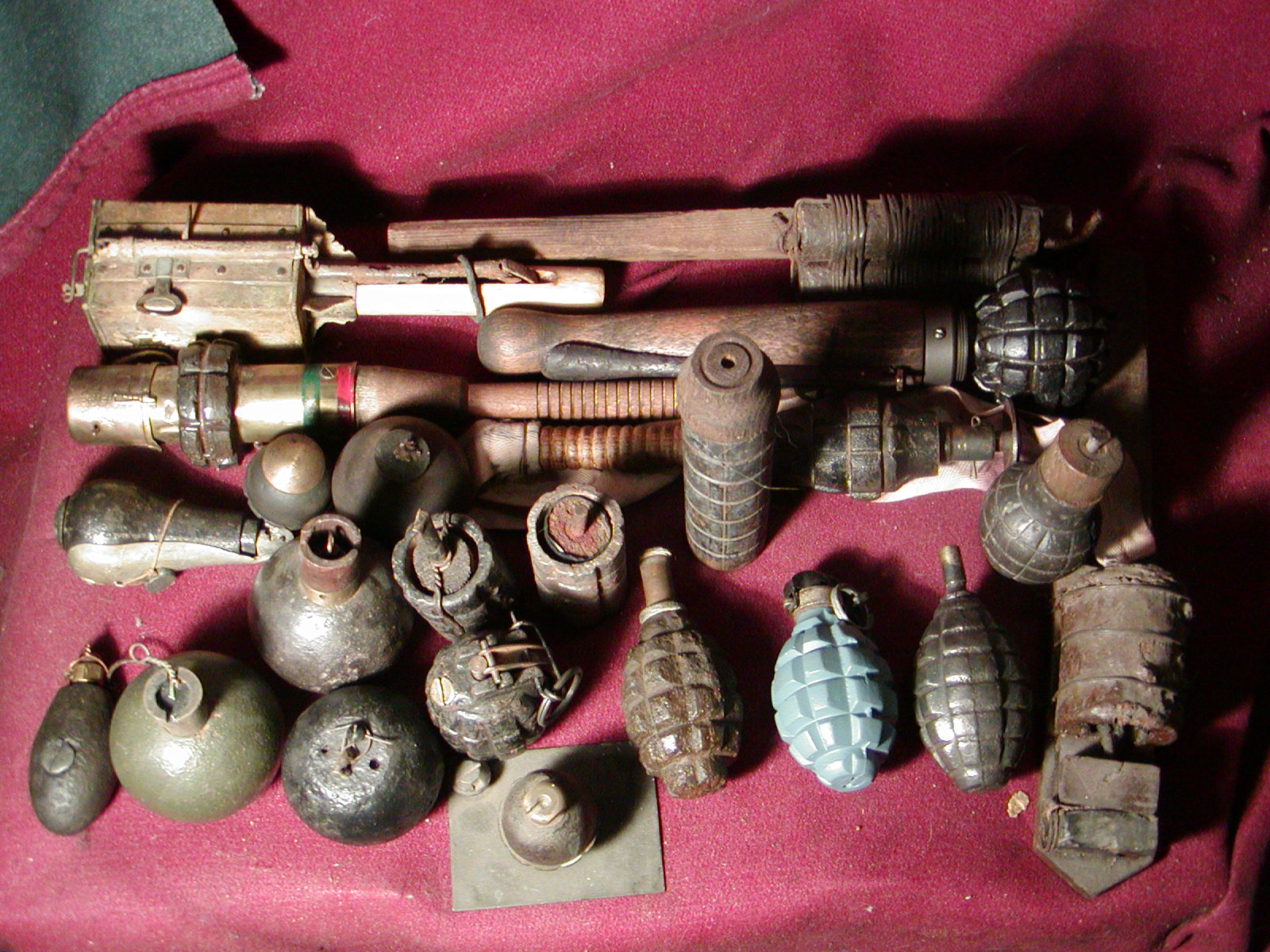 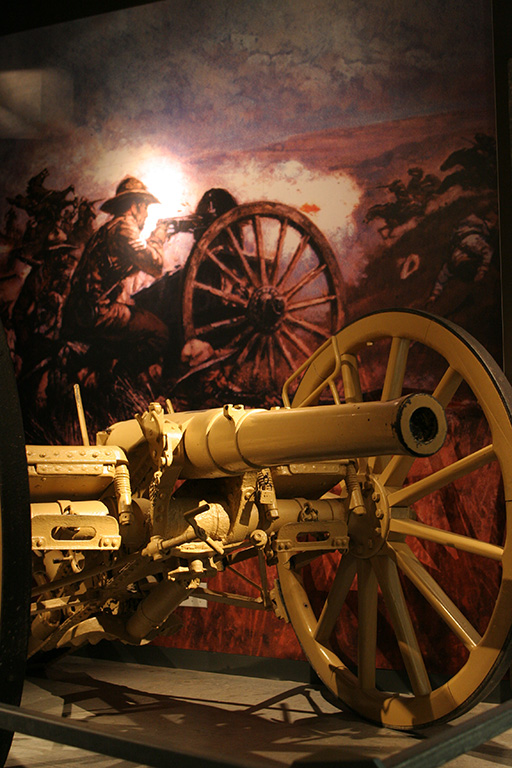 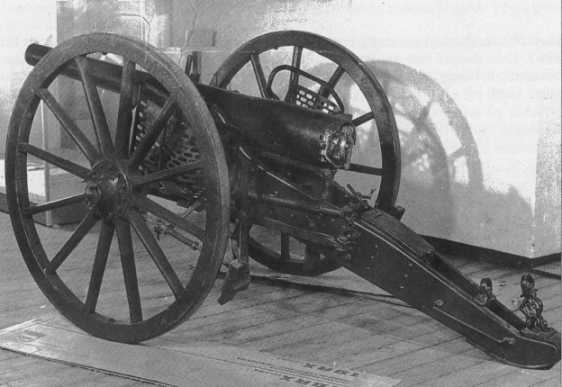 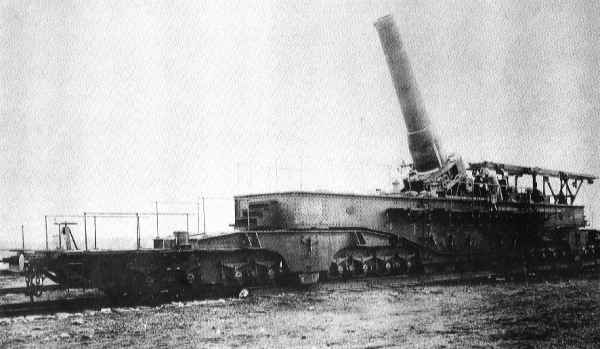 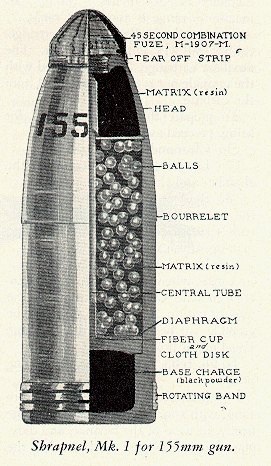 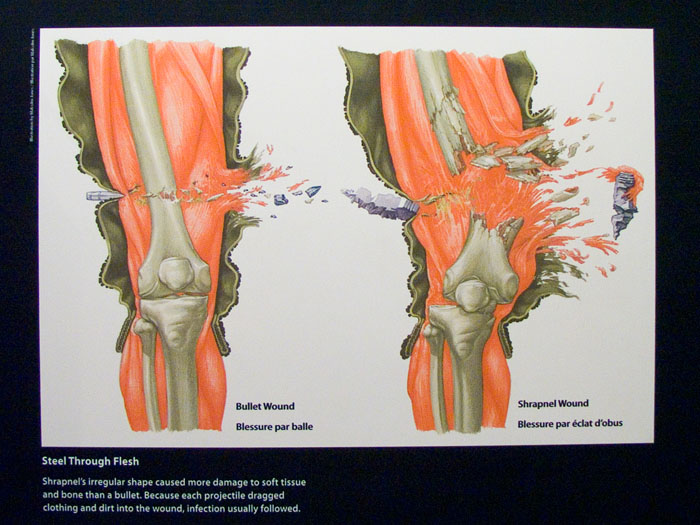 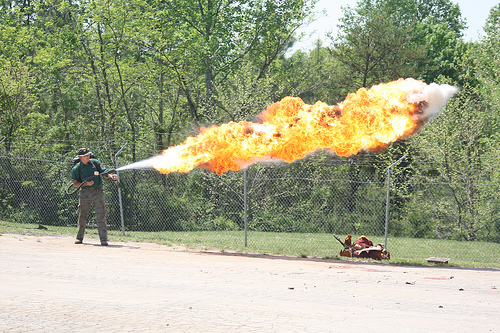 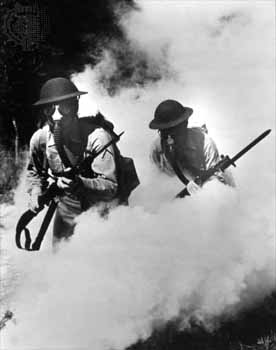 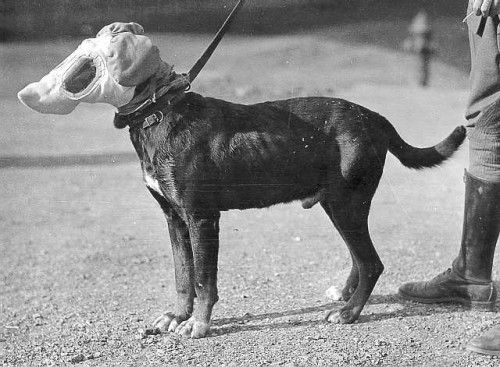 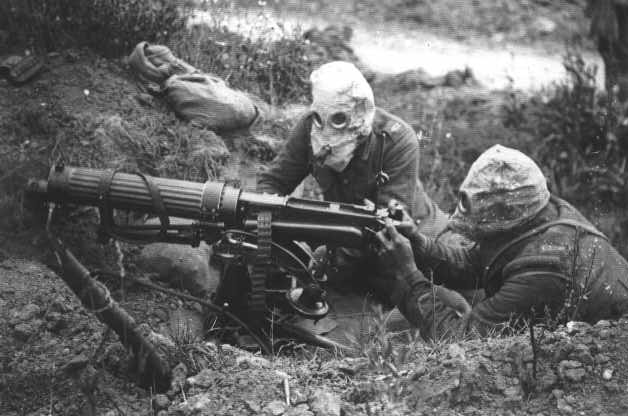 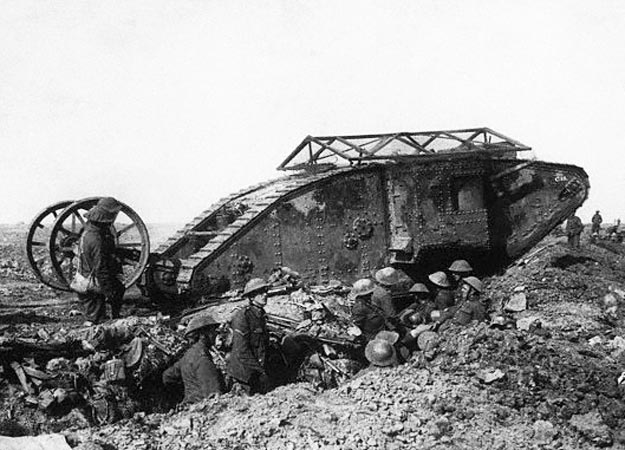 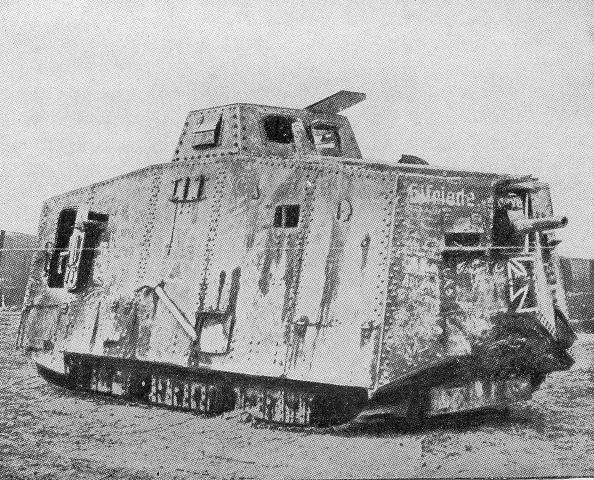 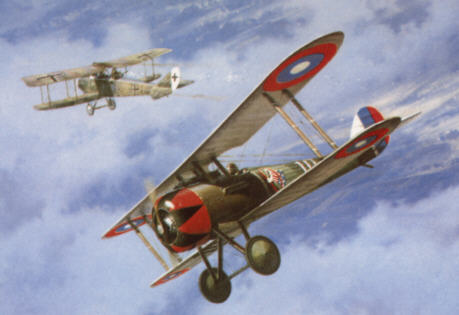 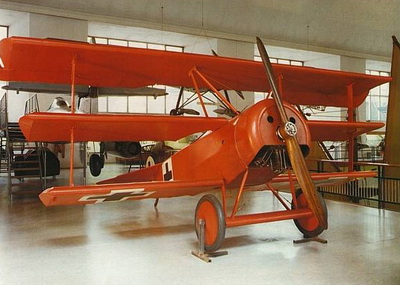 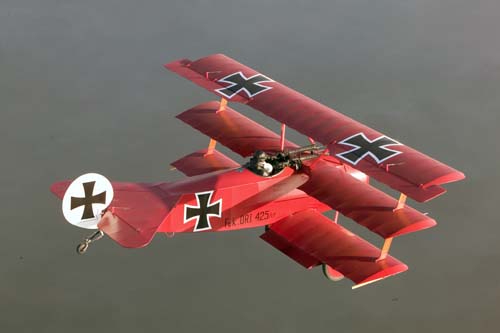 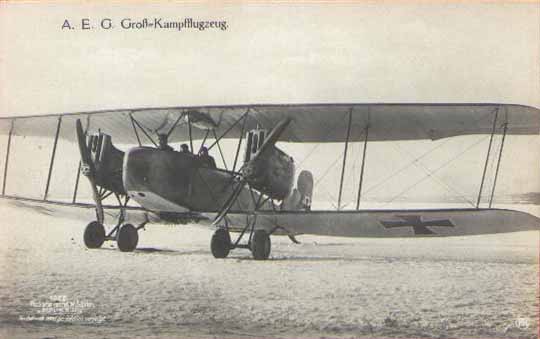 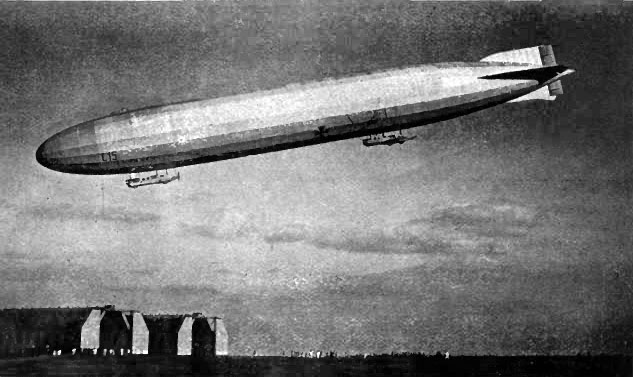 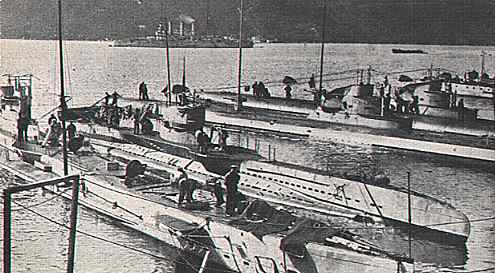 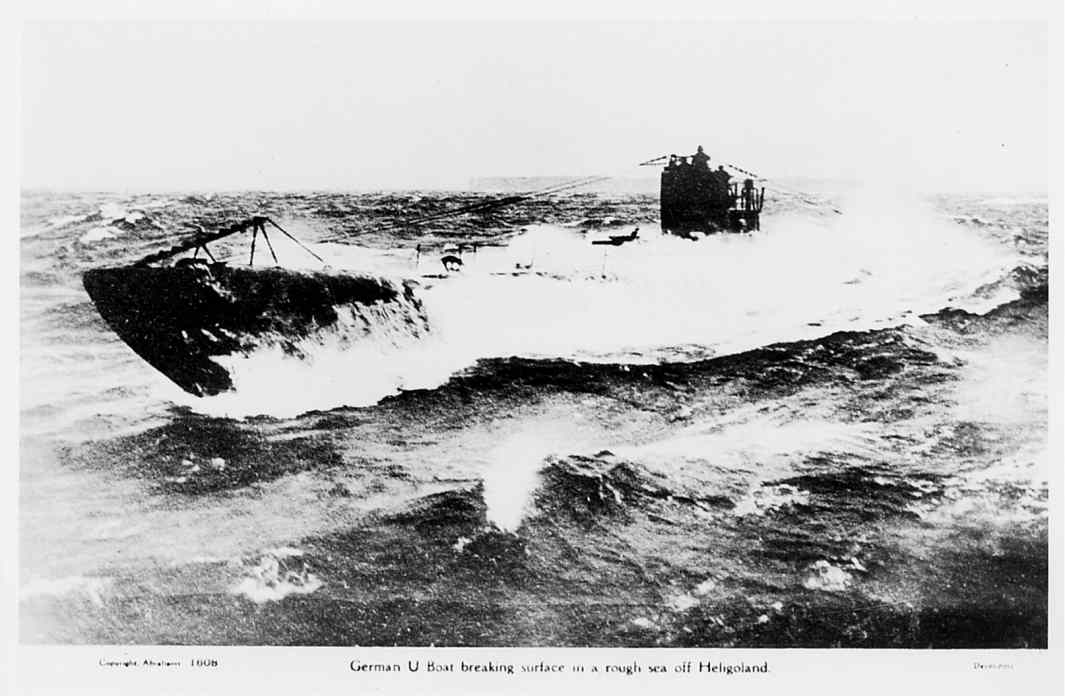 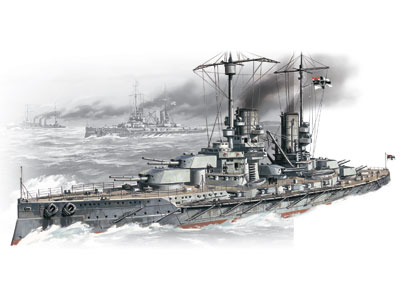